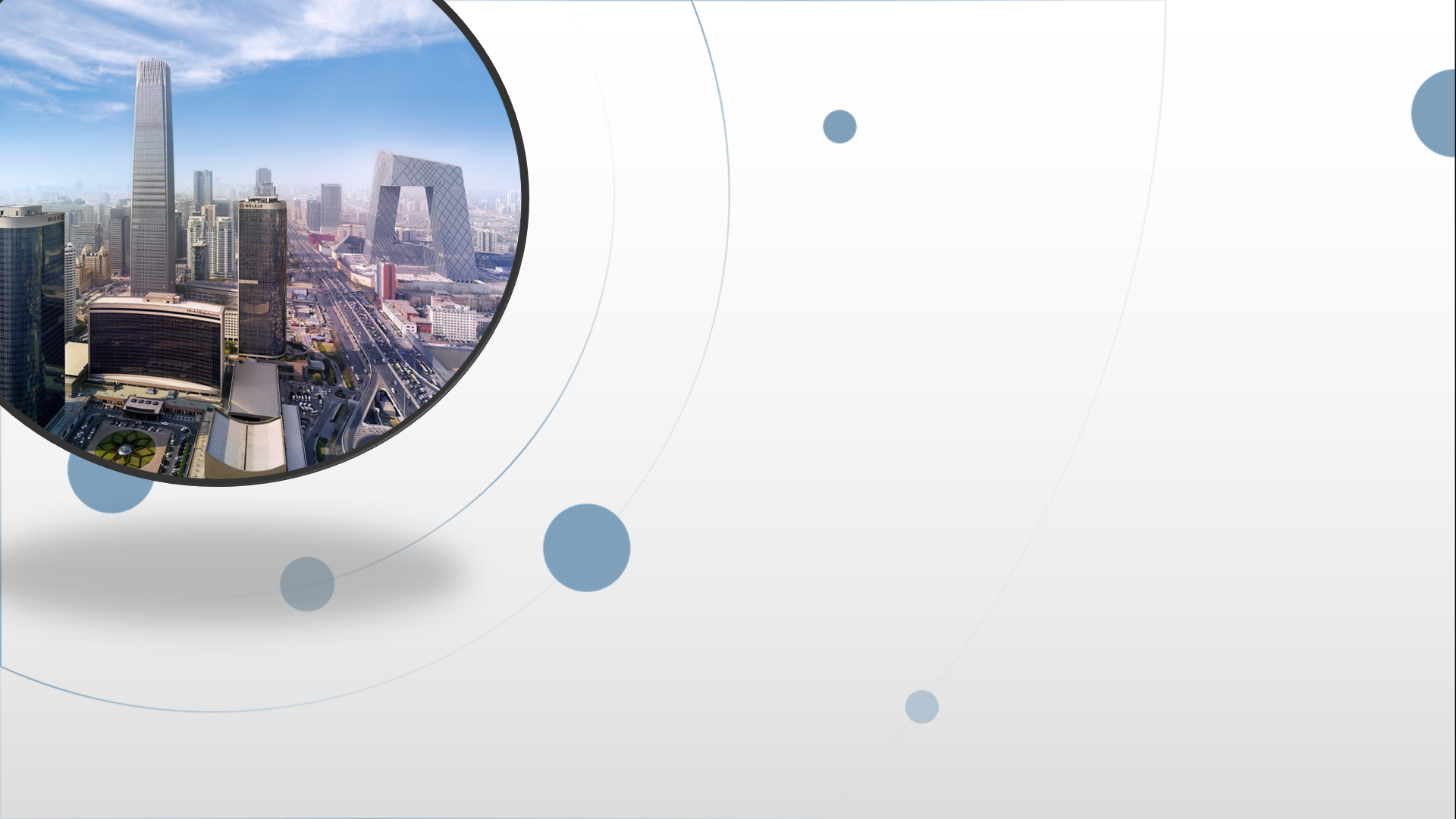 朝阳区线上课堂·高一年级语文
文言文阅读常见问题分析（二）——语境推断解词意
北京汇文中学垂杨柳分校：石广苗
学习目标：
1、能使用工具书，查询文言词语的意义和用法。
2、能够通过实词意义的归纳，通过字形分析法、知识迁移法和语境分析法等方法，掌握准确推断文言实词词义的能力。
3、能运用所学的文言文实词推断的知识，读懂阅读材料《庄子·庖丁解牛》，并进行重要文言文实词的积累。
4、培养随时整理积累文言词语的习惯，掌握识记文言词语义项的技巧，提升文言阅读感悟能力。
想一想
解释下列句子中加线的词语
   
     
     2.尔来二十有一年矣（《出师表》）
   
     3.属予作文以记之（《岳阳楼记》）
   
4.师者，所以传道受业解惑也（《师说》）
1.则知明而行无过矣（《劝学》）
通“智”，智慧。
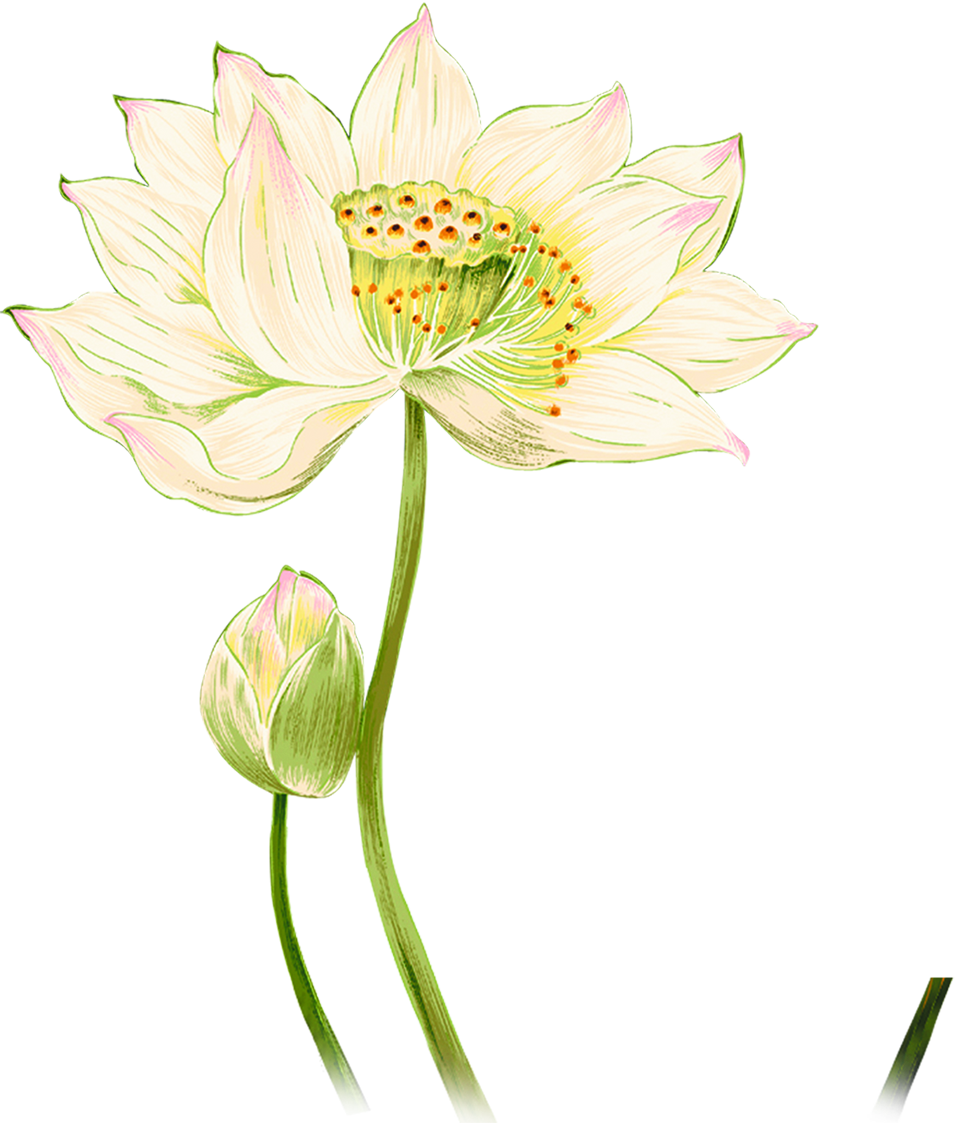 通“又”，整数后的零头
通“嘱”，嘱托。
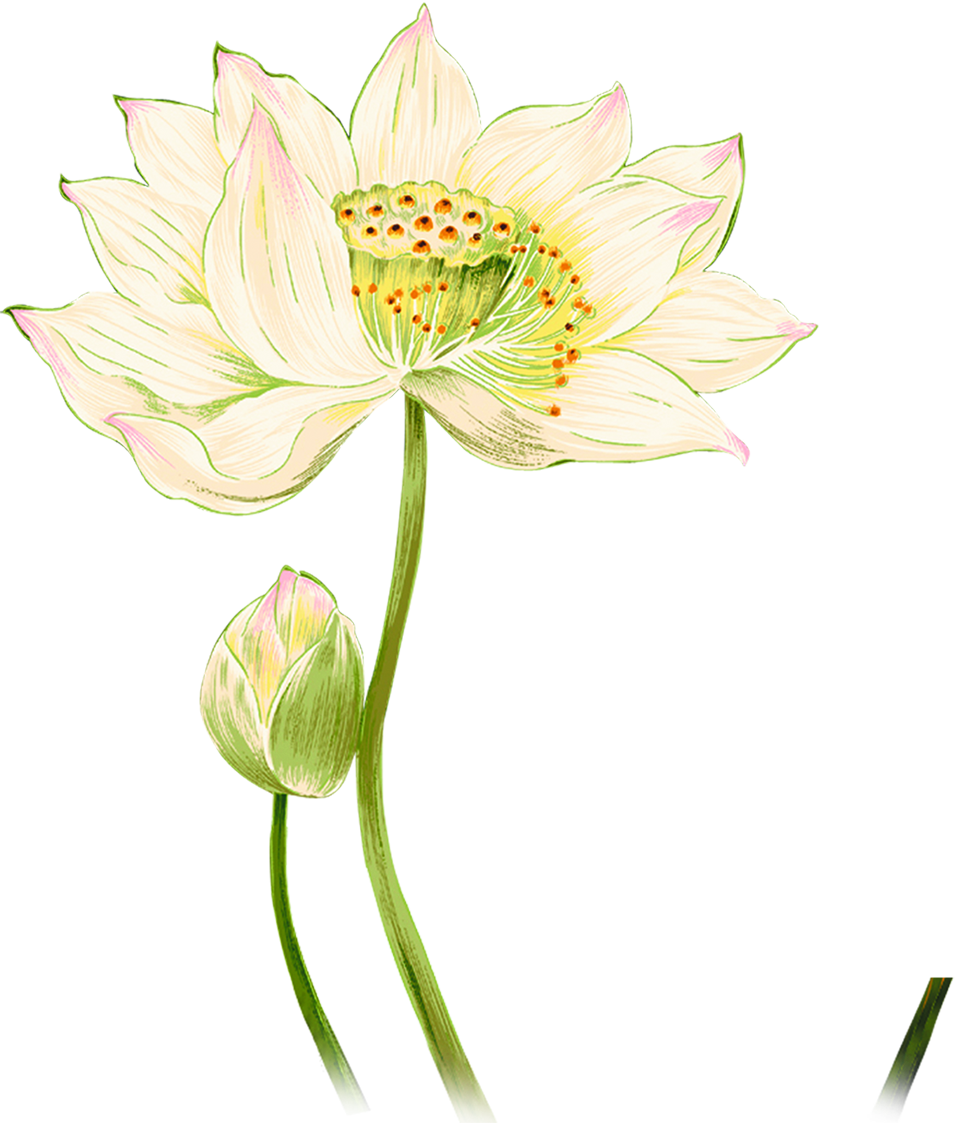 通“授”，教授，传授。
想一想
6.君子生非异也（《劝学》）
   
     7.百废具兴（《岳阳楼记》）
  
  8.秦伯说，与郑人盟 （《烛之武退秦师》）
5.或师焉，或不焉 （《师说》）
通“否”，指不从师学习。
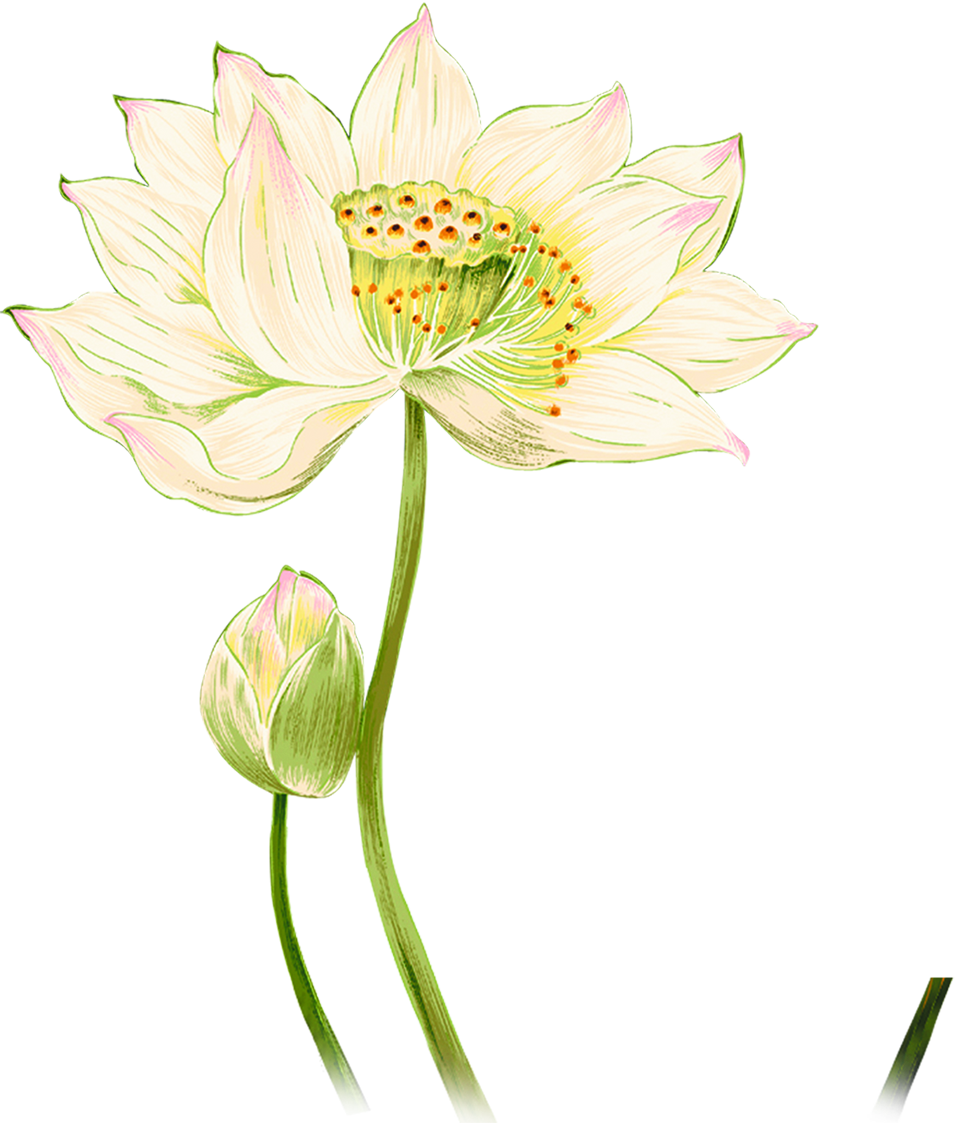 通“性”，本性。
通“俱”，全，皆，都。
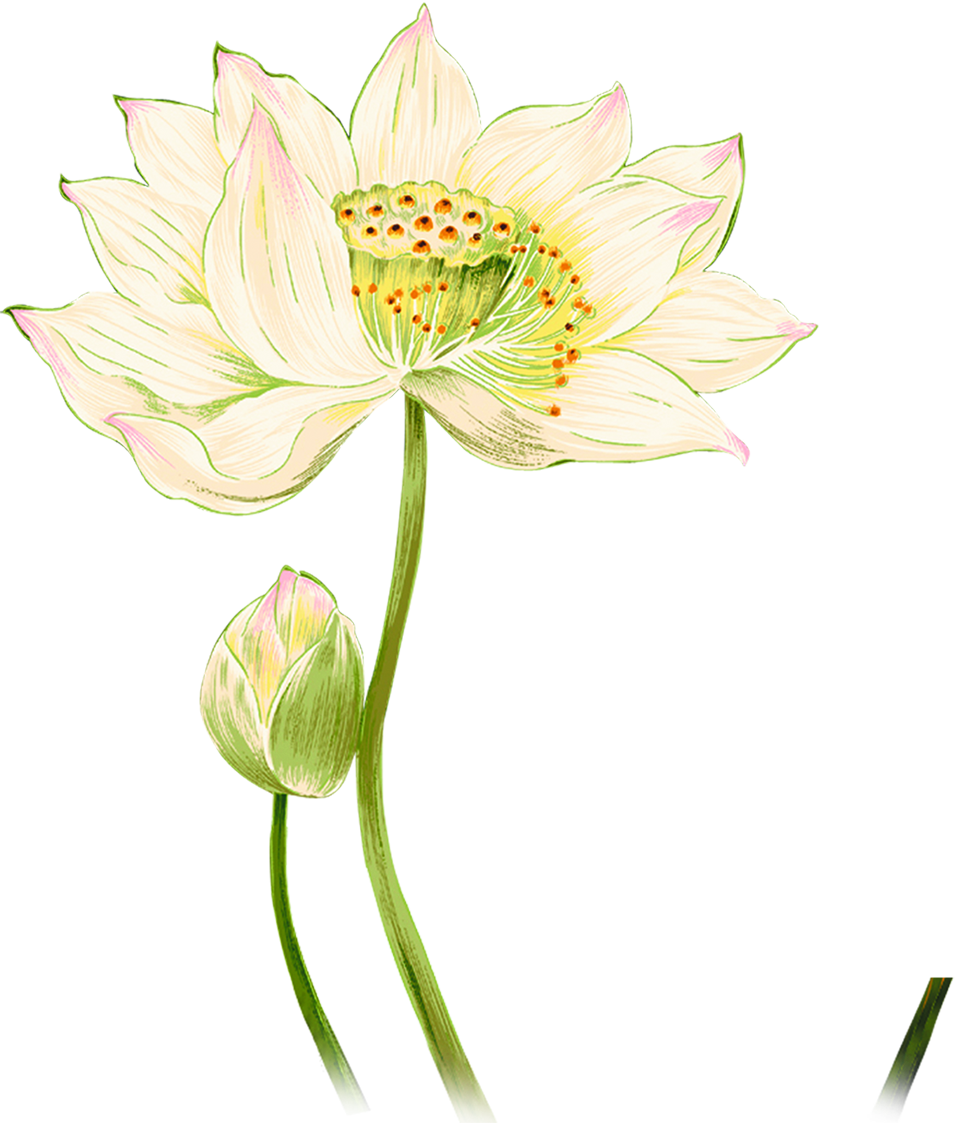 通“悦”，高兴。
方法一：通假分析法
通假字在古代汉语中运用相当普遍。对于一个词，当我们用本义及其引申义无法给出合理的解释时，我们就应该想一下它是否借用为与其读音相同或相近的另一个词。
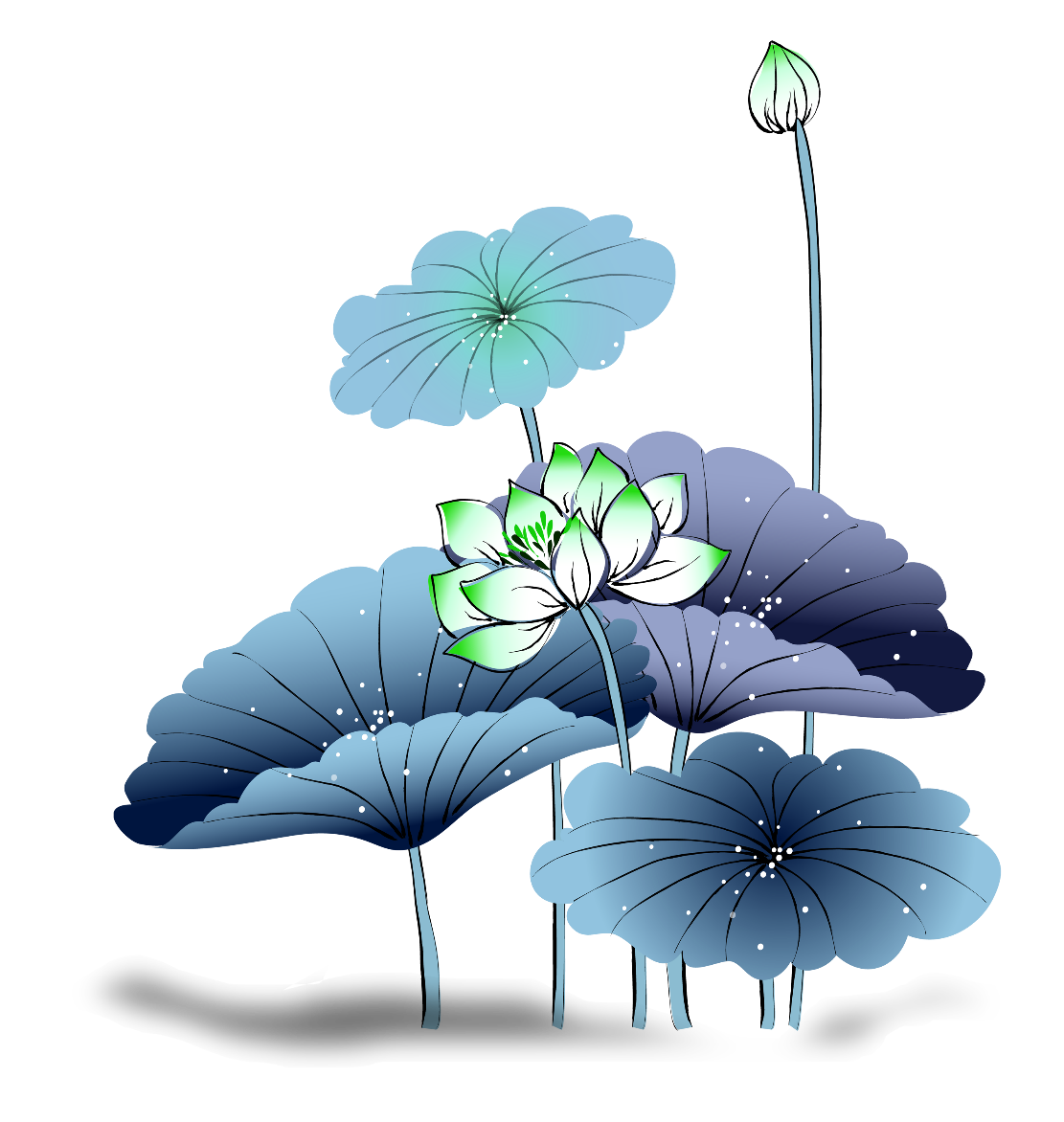 课堂训练
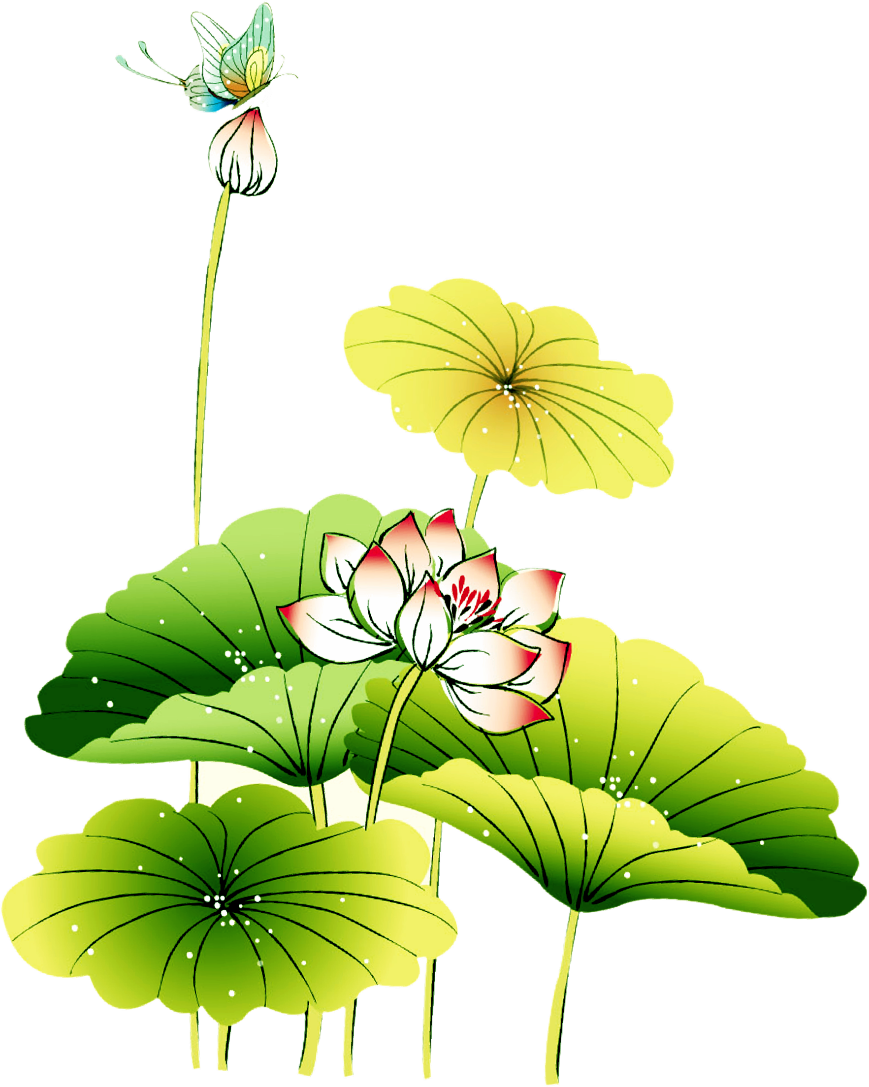 1、砉xū然向然：

2、技盖至此乎：

3、善刀而藏之：
向，通“响”。
第叁章
风格，是建立在中国传统文化的基础上，蕴含大量中国元素并适应全球流行趋势的艺术形式或生活方式。
近年来，中国风被广泛应用于流行文化领域，如音乐、服饰、电影、广告等。
盖，通“盍”，何，怎么。
善，通“缮”，
修治。
这里是拭擦的意思。
以上选自庄子《庖丁解牛》
想一想
解释下列句子中加线的词语
①殒身不恤
②中道崩殂 
③国殇
④武皇帝在上，臣道济如有异心，速殛jí之。
牺牲
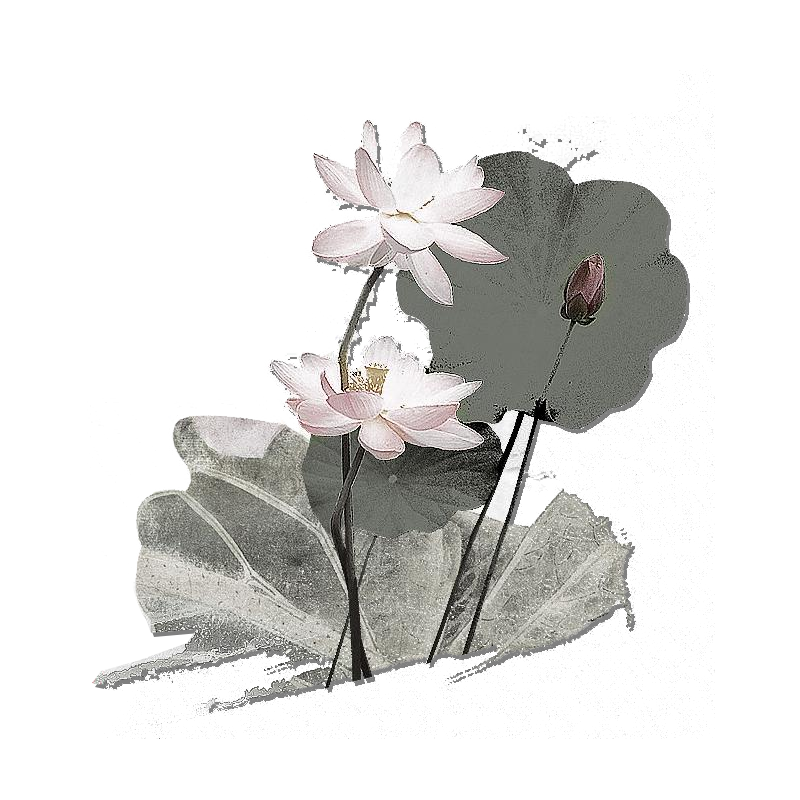 皇帝死
未成年而死
杀死
方法二：字形分析法
汉字是表意文字，“六书”中的象形、指事、会意字多能直接反映出其本义；形声字占汉字总量80％，它的形旁往往是表意的，我们可以通过这个表意的形旁来推测这个词的本义和引申义。
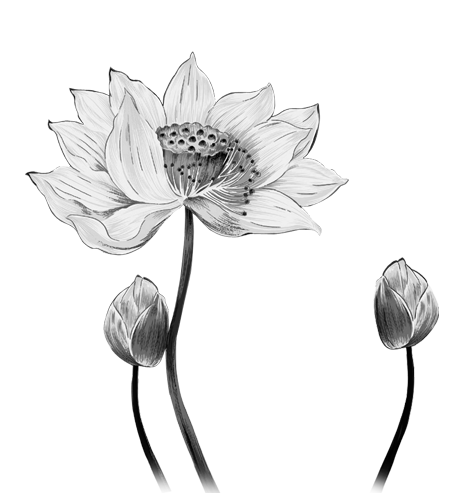 请说出这些偏旁的字跟什么有关？
禾--
五谷
贝--
金钱
歹--
死亡
肉
皿--
器具
丝麻
月--
纟--
目---
鸟雀
隹zhuī--
房舍
眼
宀--
课堂训练
1.丰则贵籴dí，歉则贱粜tiào



2.以昭陛下平明之理 （《出师表》）
“籴”、“粜”大家比较陌生。可根据字形，推断为会意字，跟“粮食”有关，意思是买进粮食、卖出粮食。
本意是光明，这里做动词，显示
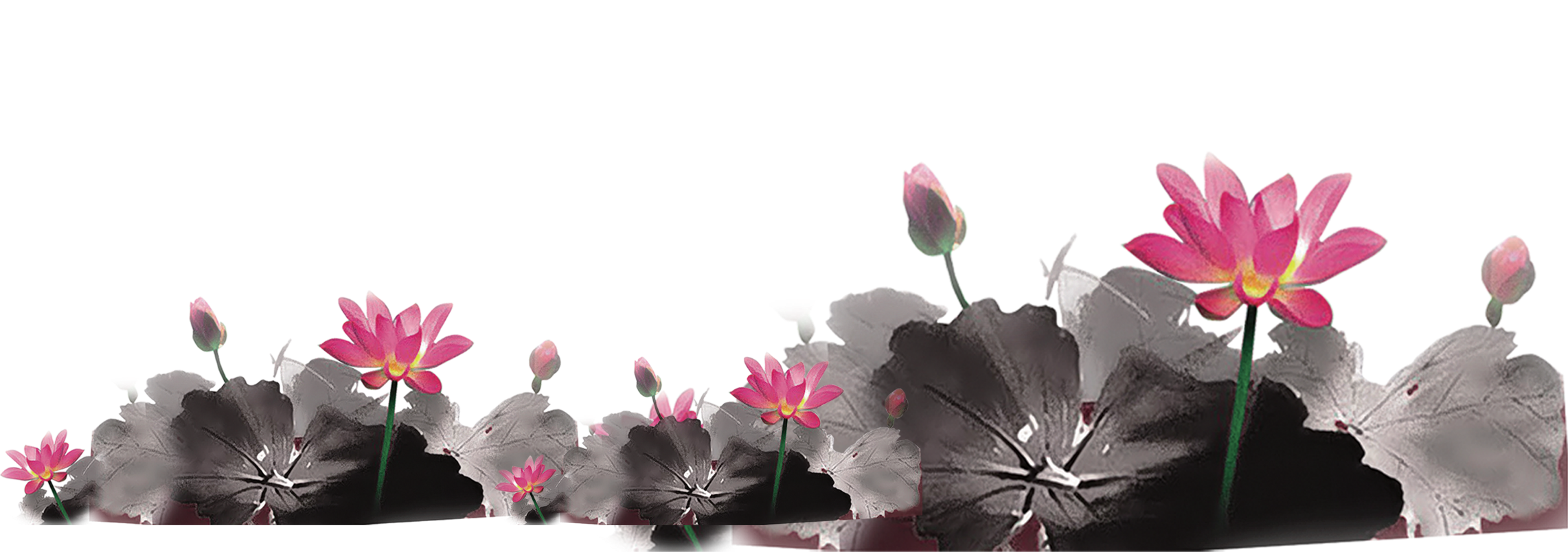 课堂训练
3.假舆马者，非利足也（《劝学》）




4.輮以为轮，其曲中规（《劝学》）



5.觥筹交错，起坐而喧哗者（《岳阳楼记》）
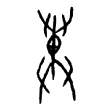 象形，  车的周围有四只手，合力造车的样子，

原指造车的工匠后多指车厢，并泛指车。
“輮”通“煣”，用火烤使木弯曲
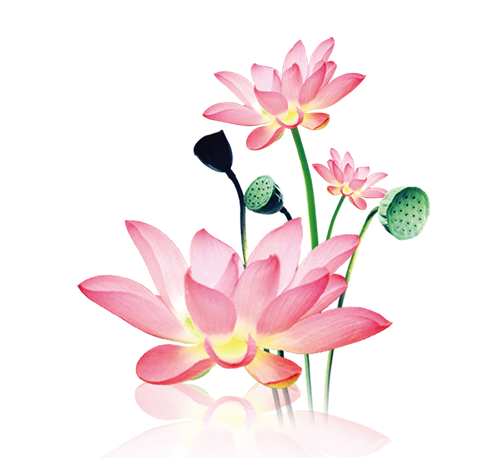 觥，从角，中国古代用兽角制的酒器,
后也有用木或铜制的。
课堂训练
6.咨诹善道，察纳雅言（《出师表》）




7.朝晖夕阴，气象万千（《岳阳楼记》）




8.无案牍之劳形（《陋室铭》）
形声，言字旁，在一起商量事情。
日字旁，阳光。
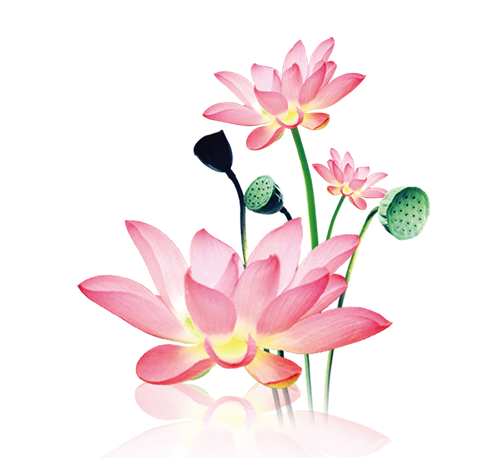 片字旁，是指古时书写用的木片。
课堂训练
9.是以十九年而刀刃若新发于硎（《庖丁解牛》）




10.吾见其难为，怵然为戒（《庖丁解牛》）




11.足之所履，膝之所踦yǐ（《庖丁解牛》）
硎是形声字，石为形，磨刀石。（金就砺则利）
忄旁 ， 害怕，恐惧。
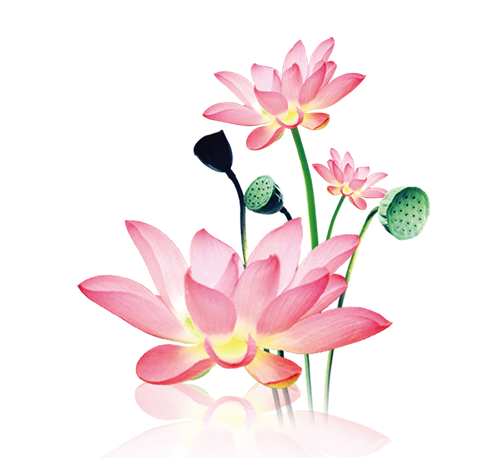 足字旁，本义是一只脚，这里指（用膝盖）顶住。
考题导
想一想
加点词语，你熟悉吗？
1、至丹以荆卿为计，始速祸焉

2、臣从其计，大王亦幸赦臣 

3、势拔五岳掩赤城 

4、张苍罢相，孝文帝欲用皇后弟窦广国为丞相，
 曰：“恐天下以吾私广国。”
（不速之客，招致）
（言听计从：听从）
（出类拔萃，超出）
吾妻之美我者，私我也《邹忌讽齐王纳谏》偏爱）
方法三  ：联想推新法
我们要善于根据课内学过的知识举一反三，相互比照，辨其异同，以解决阅读中的实词词义问题。另外在成语中，保留了大量的文言词义，因此借用成语中的实词词义有时也能让我们“绝处逢生”。
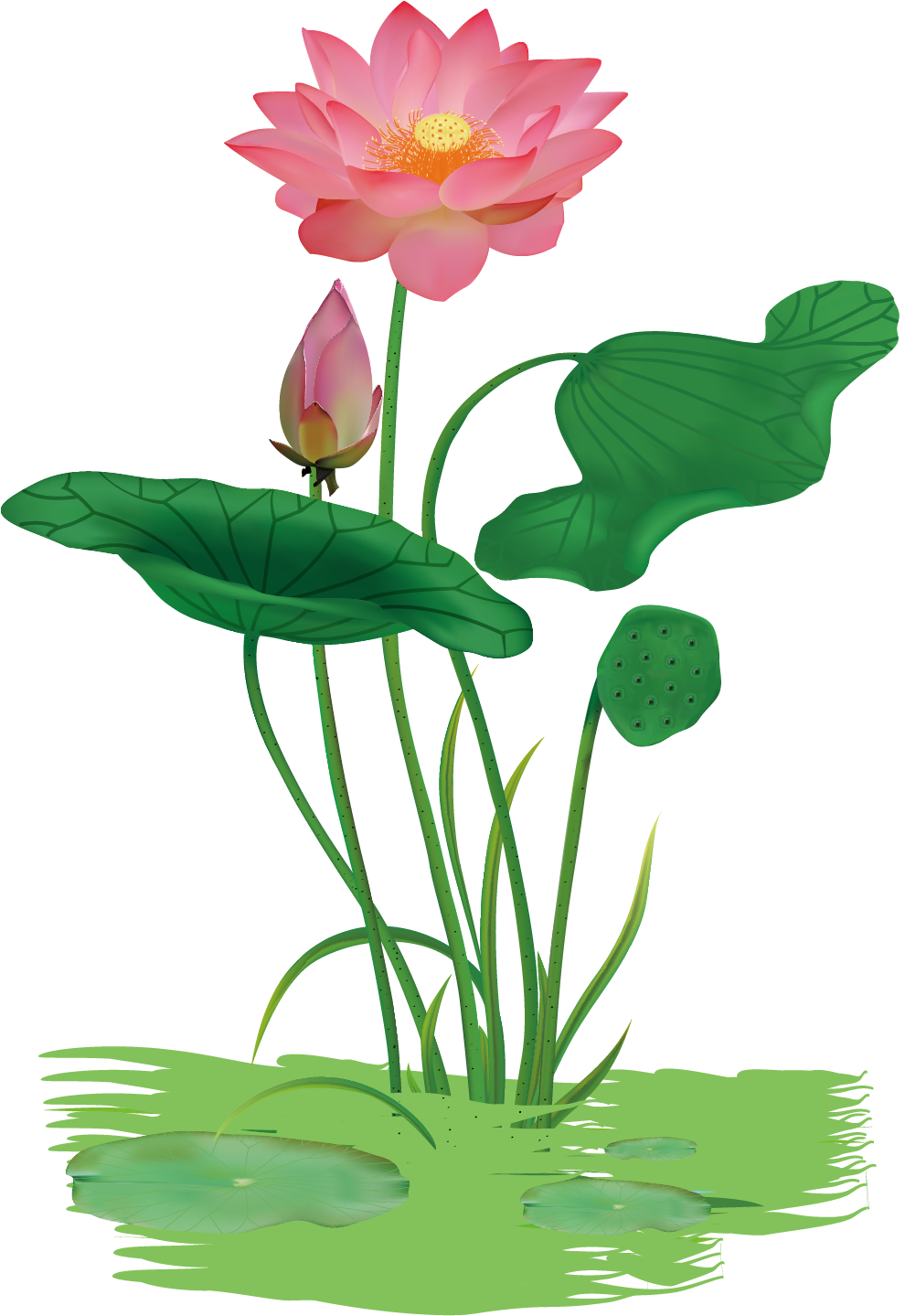 课堂训练
1.假舟楫者，非能水也（《劝学》）




2.饮少辄醉（《醉翁亭记》）



3.因其固然（《庖丁解牛》）
假，借用，利用。如成语狐假虎威，假公济私等。
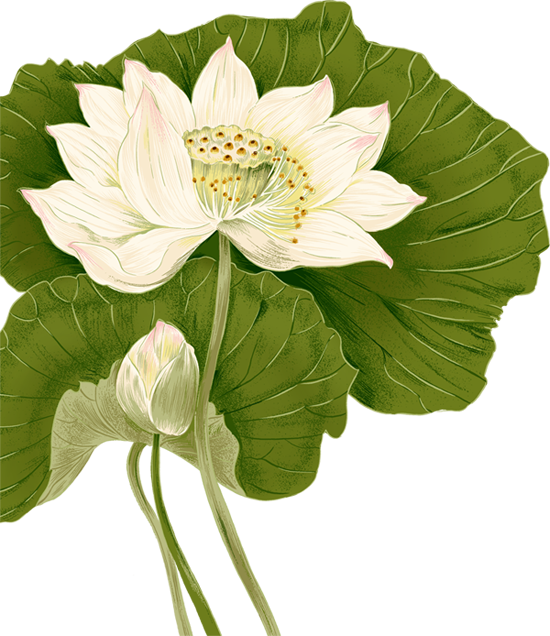 辄，就。如成语浅尝辄止。
因：顺着。因势利导，顺着事情发展的趋势，向有利于实现目的的方向加以引导。
课堂训练
4.缘溪行，忘路之远近（《桃花源记》）



5.庖丁解牛（《庖丁解牛》）




6.莫不中音（《庖丁解牛》）
沿着，顺着。比如 缘溪而行，缘木求鱼等成语。
庖，厨师。越俎代庖，主祭的人跨过礼器去代替厨师办席。比喻超出自己业务范围去处理别人所
管的事。
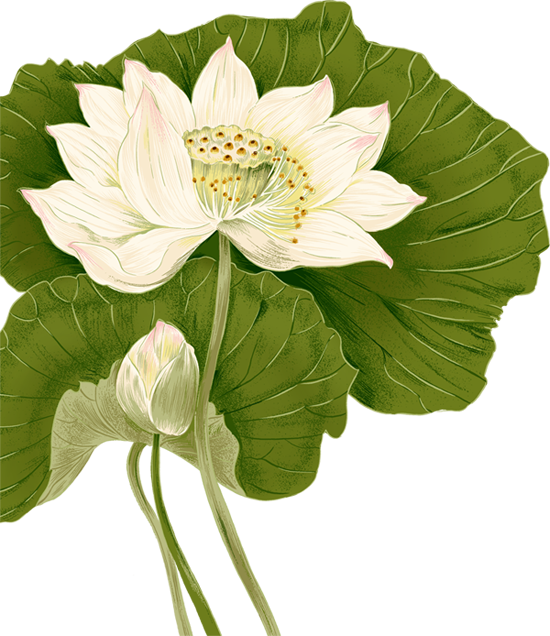 中，动词，正好符合。如成语百发百，正中下怀等。
考题导
想一想
1、信而见疑，忠而被谤
2、陟罚臧否，不宜异同
3、晦明变化者，山间之朝暮也
4、戴朱缨宝饰之帽，腰白玉之环
被
奖赏；褒贬
昏暗
“腰”与戴对应，动词，腰戴。
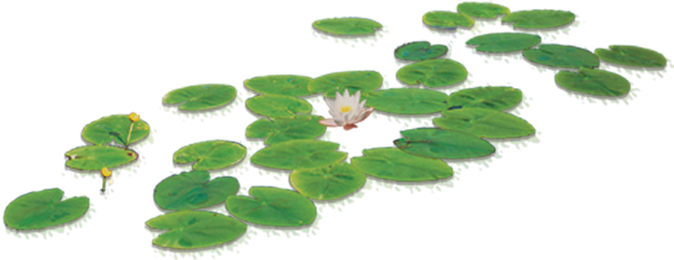 方法四：结构推断法
文言文中的排比句、对偶句、并列结构多，其中位置对称的词语一般词性相同而意义相近或相反，运用这种方法很容易由已知推出未知，由易推出难。
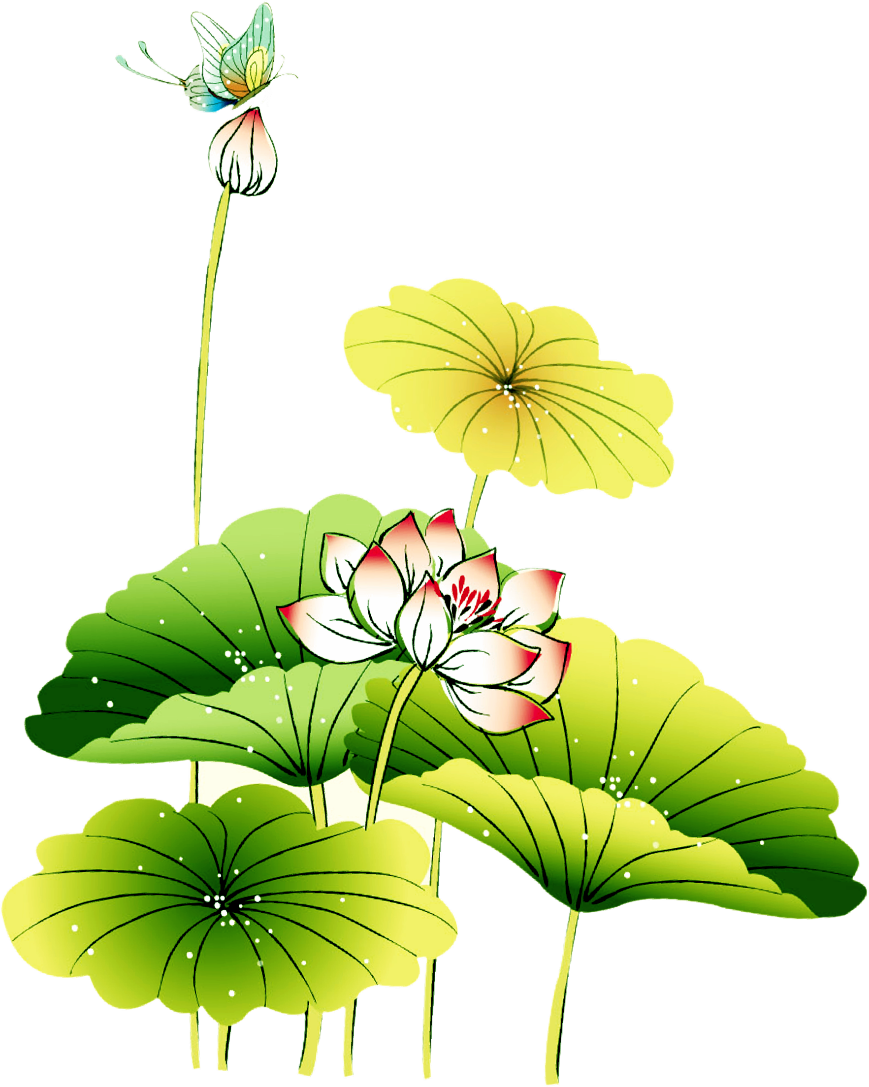 课堂训练
1.追亡逐北
(败逃者，逃亡的人)
2.忧劳可以兴国，逸豫可以亡身
(安逸享受)
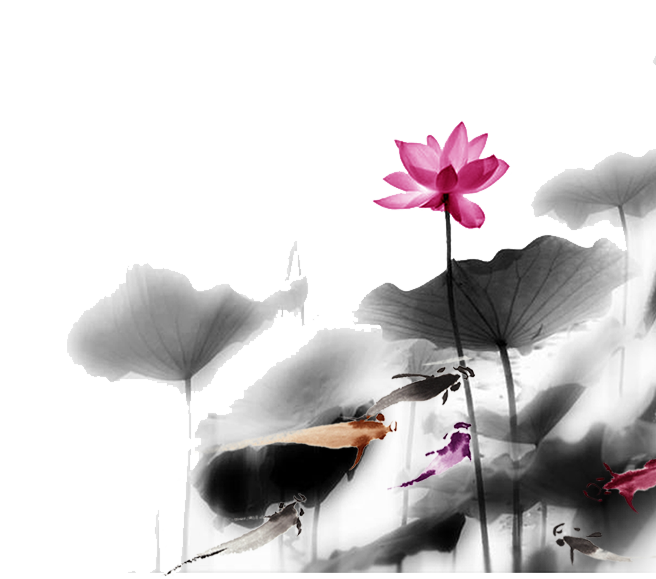 3.通五经，贯六艺
（贯通）
课堂训练
4.合于桑林之舞，乃中经首之会     （《庖丁解牛》）
音节
5.视为止，行为迟（《庖丁解牛》）
(迟缓)
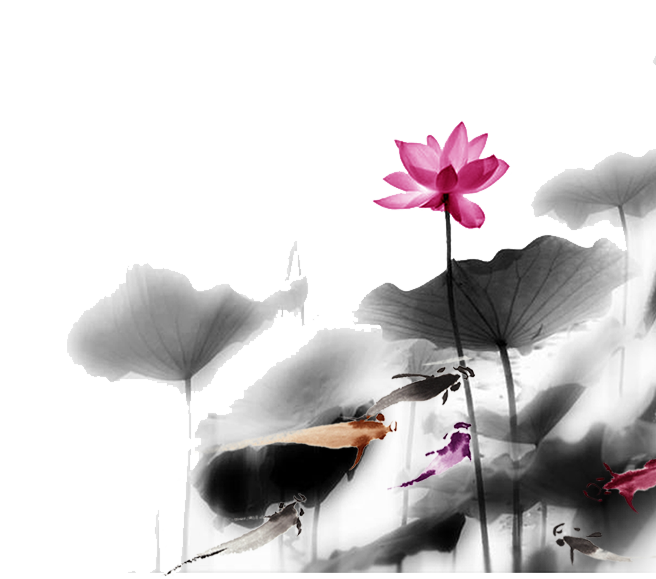 课堂训练
考题导析
想一想
1．项王至阴陵，迷失道，问一田父，田父绐dài曰：“左。”左，乃陷大泽中。以故汉追及之 。（《史记·项羽本纪》）
“欺骗”
２．最喜小儿无赖，溪头卧剥莲蓬。（《清平乐·村居》）
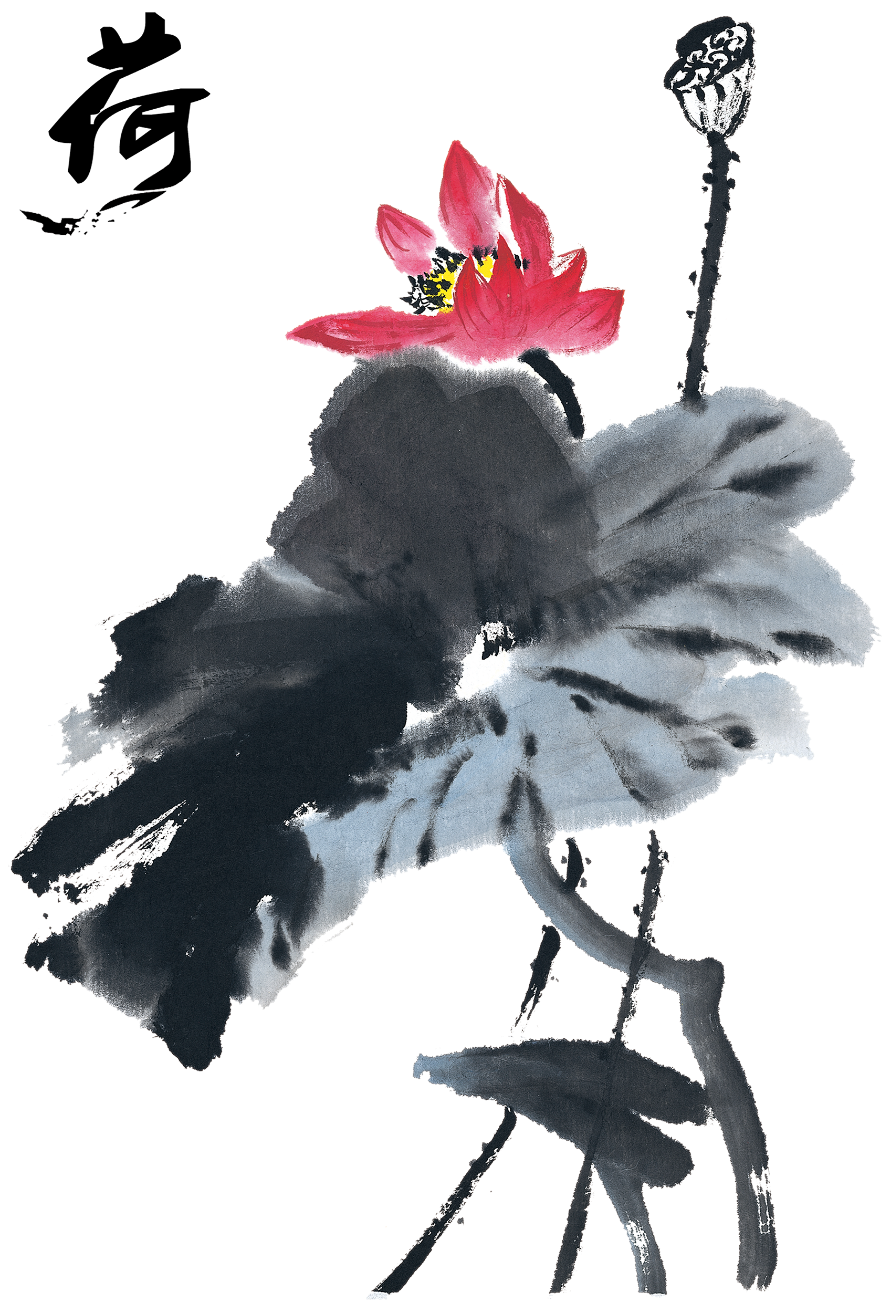 褒义，顽皮
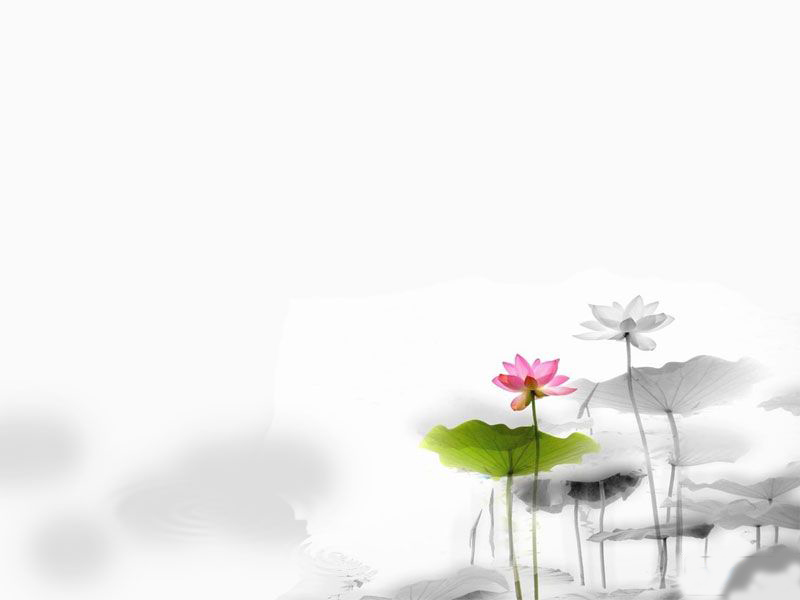 方法五：语境分析法
“字不离词，词不离句，句不离段，段不离篇”，要把握一个实词的含义，绝不能离开它生存的语境，有时上下文之间存在着照应、解释或暗示关系，这恰恰是我们要寻找的钥匙。
课堂训练
1、手之所触， 肩之所倚，足之所履，膝之所踦。
手触到的地方，肩靠着的地方，脚踩着的地方，膝盖顶着的地方。（《庖丁解牛》）
（《庖丁解牛》）
    踌躇：1.犹豫：2.停留；徘徊不前。3.得意的样子
2、提刀而立，为之四顾，为之踌躇满志，善刀而藏之。
我提刀站立，因为这一成功环顾四周，因为这一成功悠然自得心满意足，拭擦好刀收藏起来。 
（成语：踌躇满志）
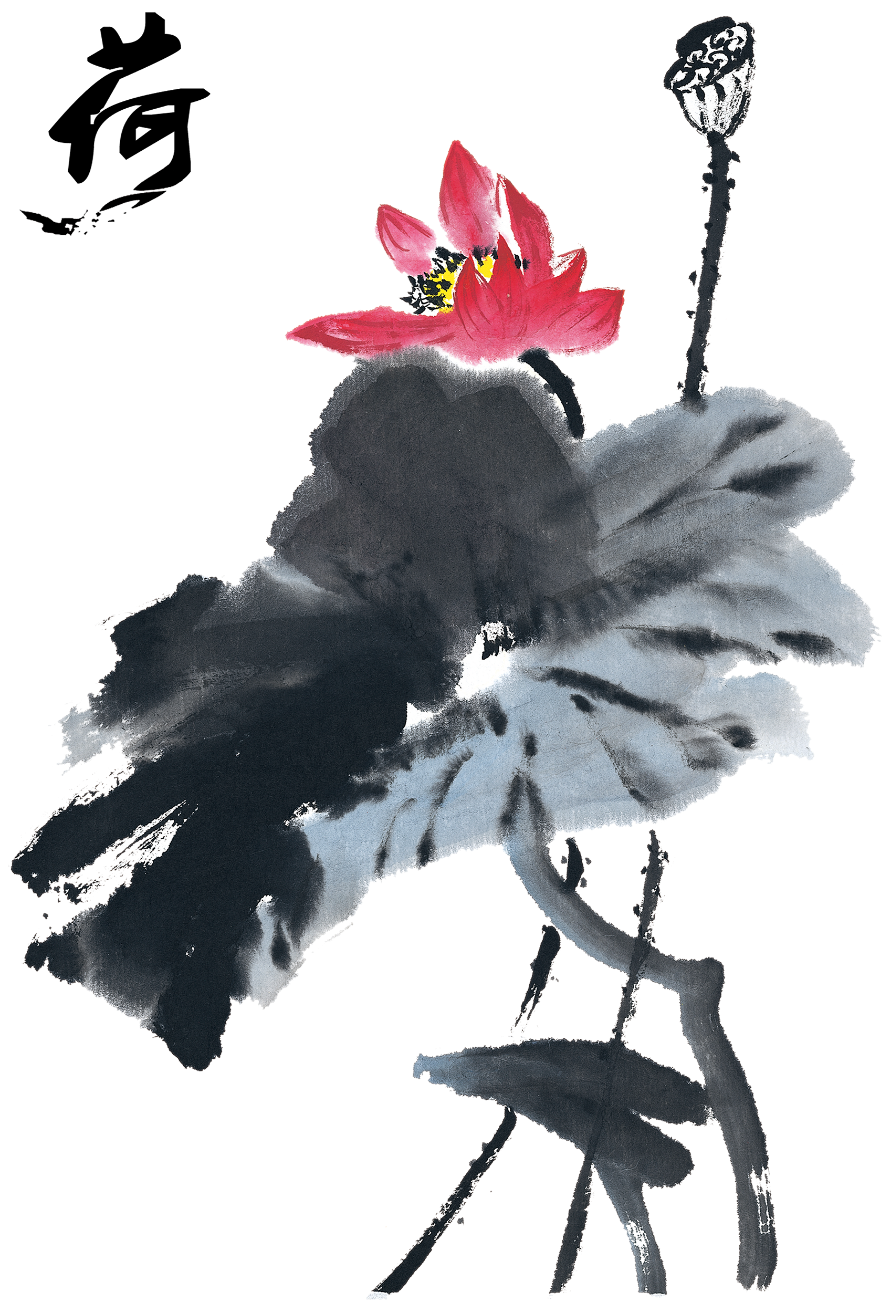 想一想
1、   吾师道也  

2、   或师焉，或不焉  

3、  吾从而师之  

4、孔子师郯子、苌弘
（名词作动词    学习）
（名词作动词      从师）
（意动用法  以……为师）
（意动用法   以……为师）
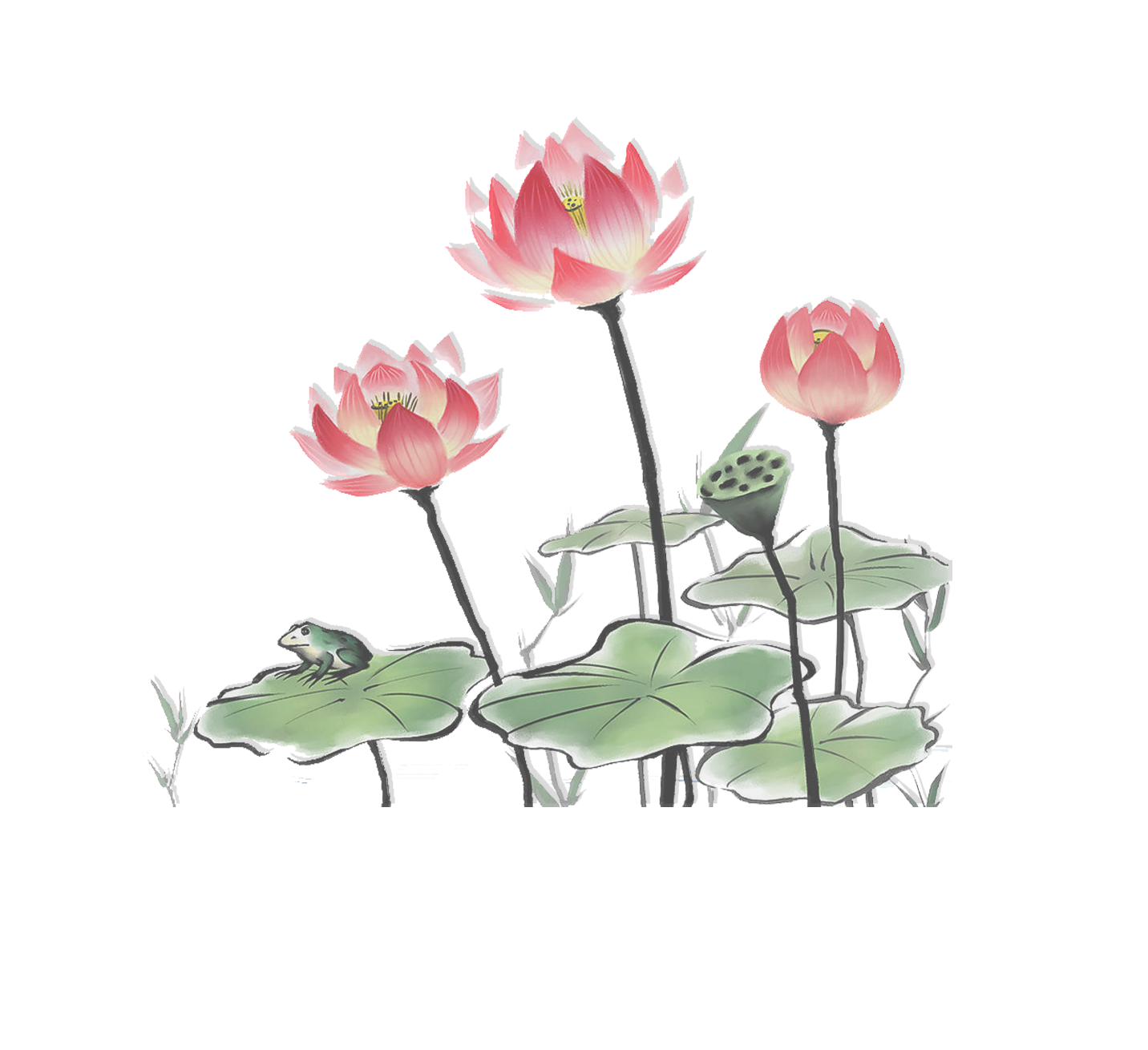 方法六：语法分析法
句子的结构是固定的，组合是有规律的，词在句中所处的语法位置，为我们推断词义提供了依据。如主语、宾语常由名词、代词充当，谓语大多由动词、形容词充当，定语是由形容词、代词充当，状语大多由副词充当。
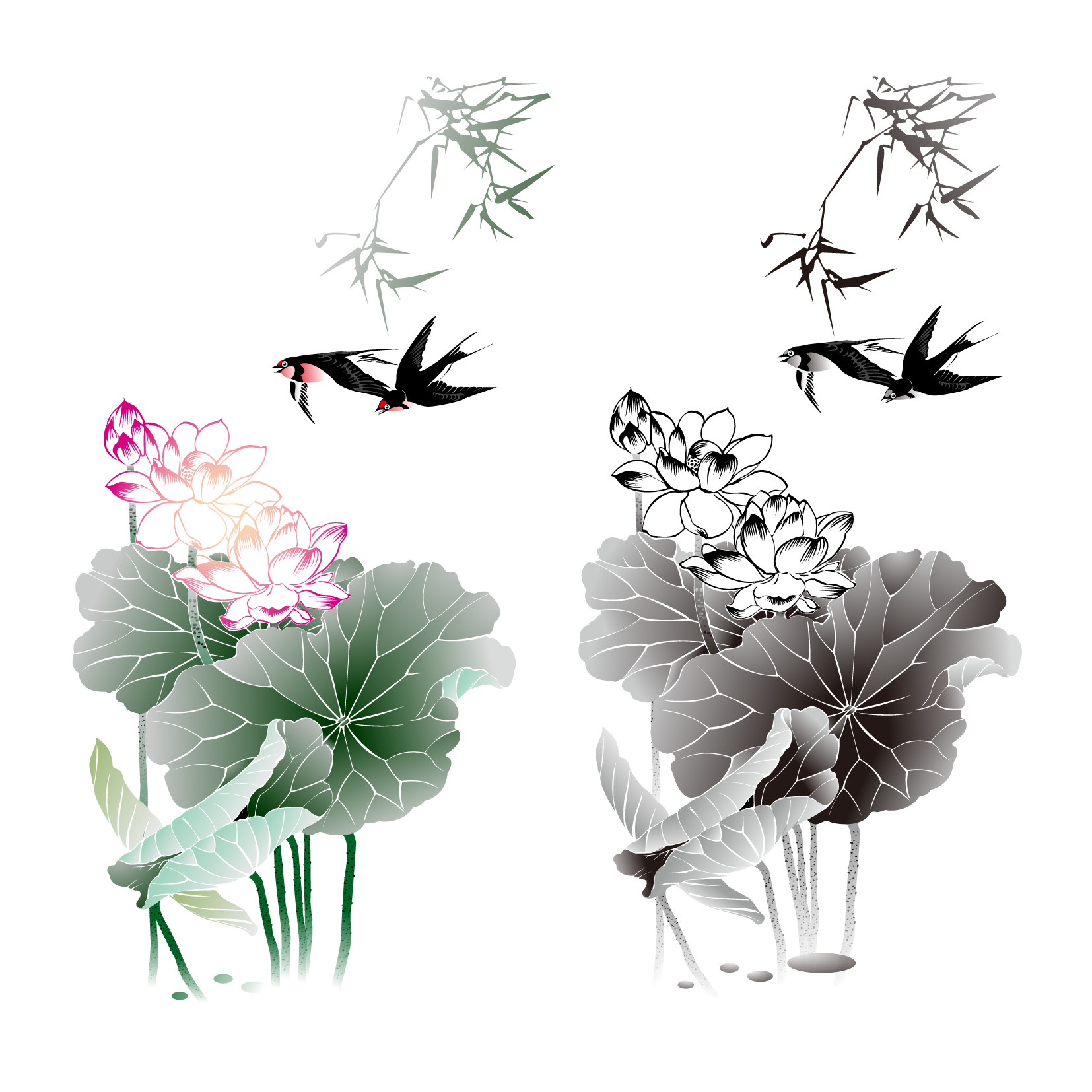 分析成分→推断词性→推测词义
课堂训练
善哉！技盖至此乎
表示同意的应答词
善
善刀而藏之
通“缮”，修治。
族庖月更刀
一般
族
每至于族
（筋骨）交错聚结的地方。
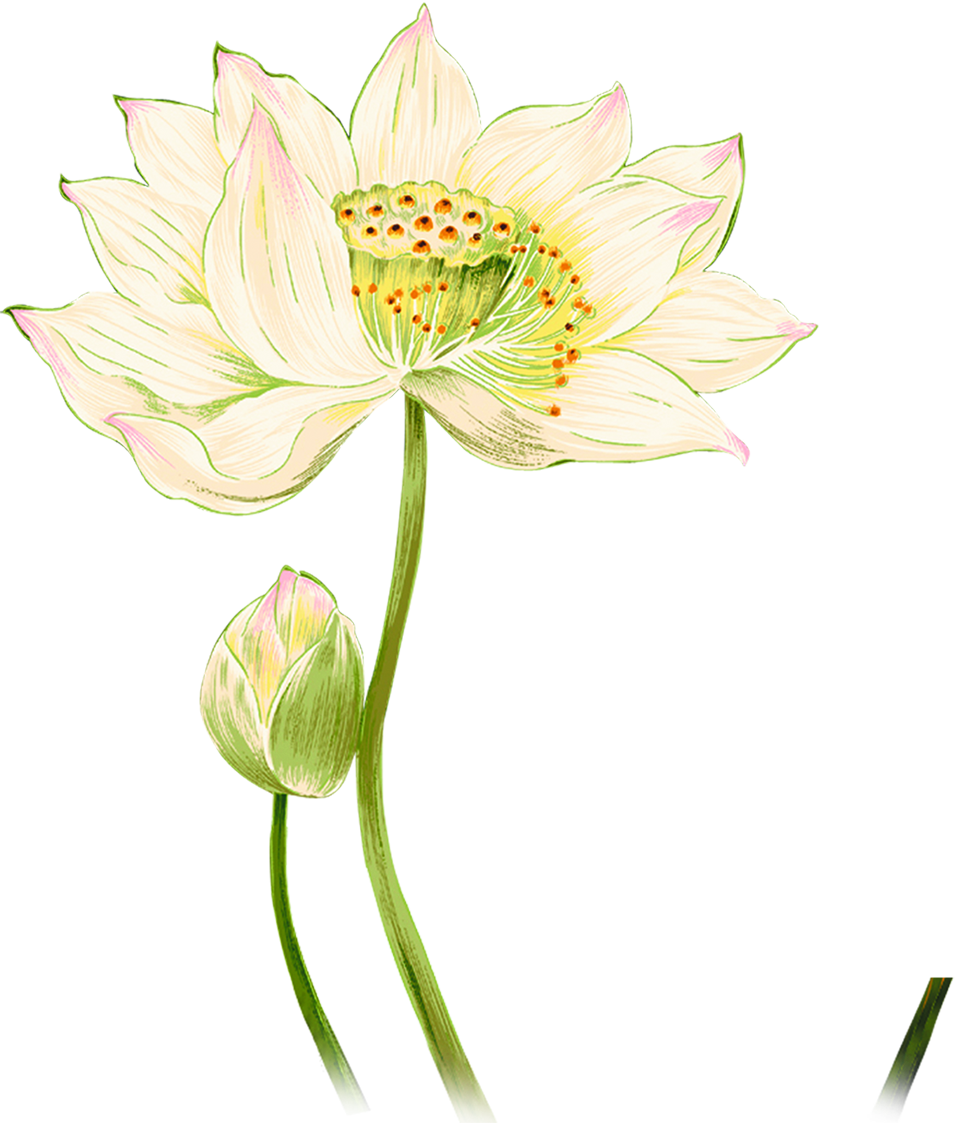 以上选自庄子《庖丁解牛》
文言实词含义的推断方法
1、通假推断法（同音、形近）
2、字形分析法（形声、会意）
3、联想推新法（成语、教材）
4、结构观察法（相反、相近）
5、语境分析法（借助上下文）
6、语法分析法（语法成分）
教材积累是前提
1、通过经常性的诵读，增强语感
2、积累常用实词的常用义项和用法
3、掌握推断文言实词意义的方法
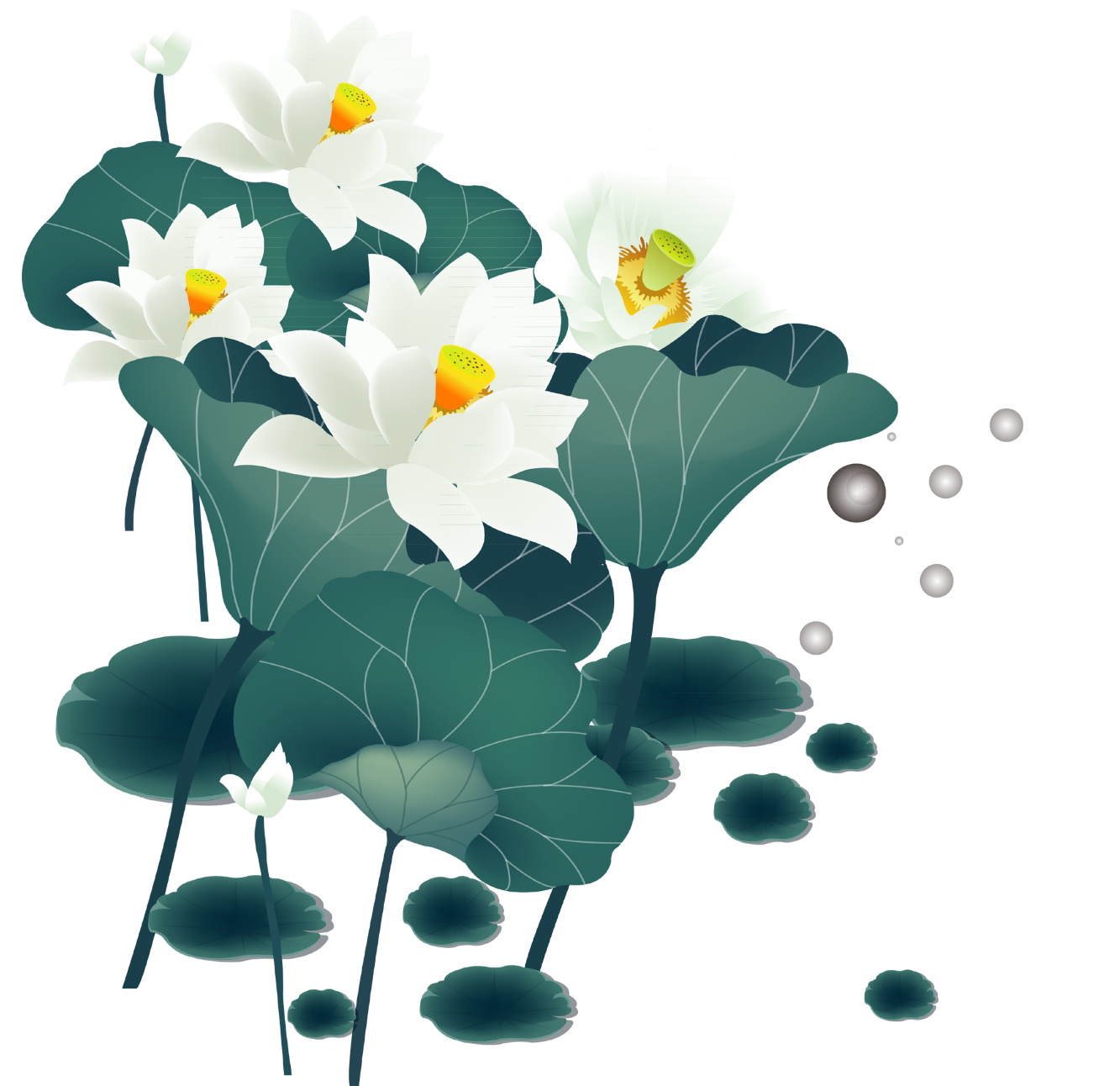 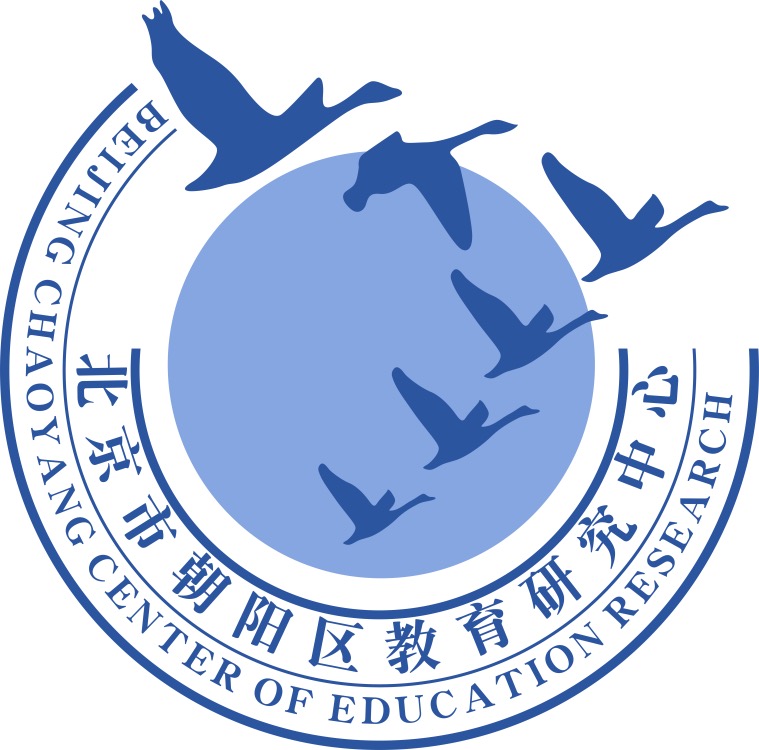 谢谢您的观看
北京市朝阳区教育研究中心  制作